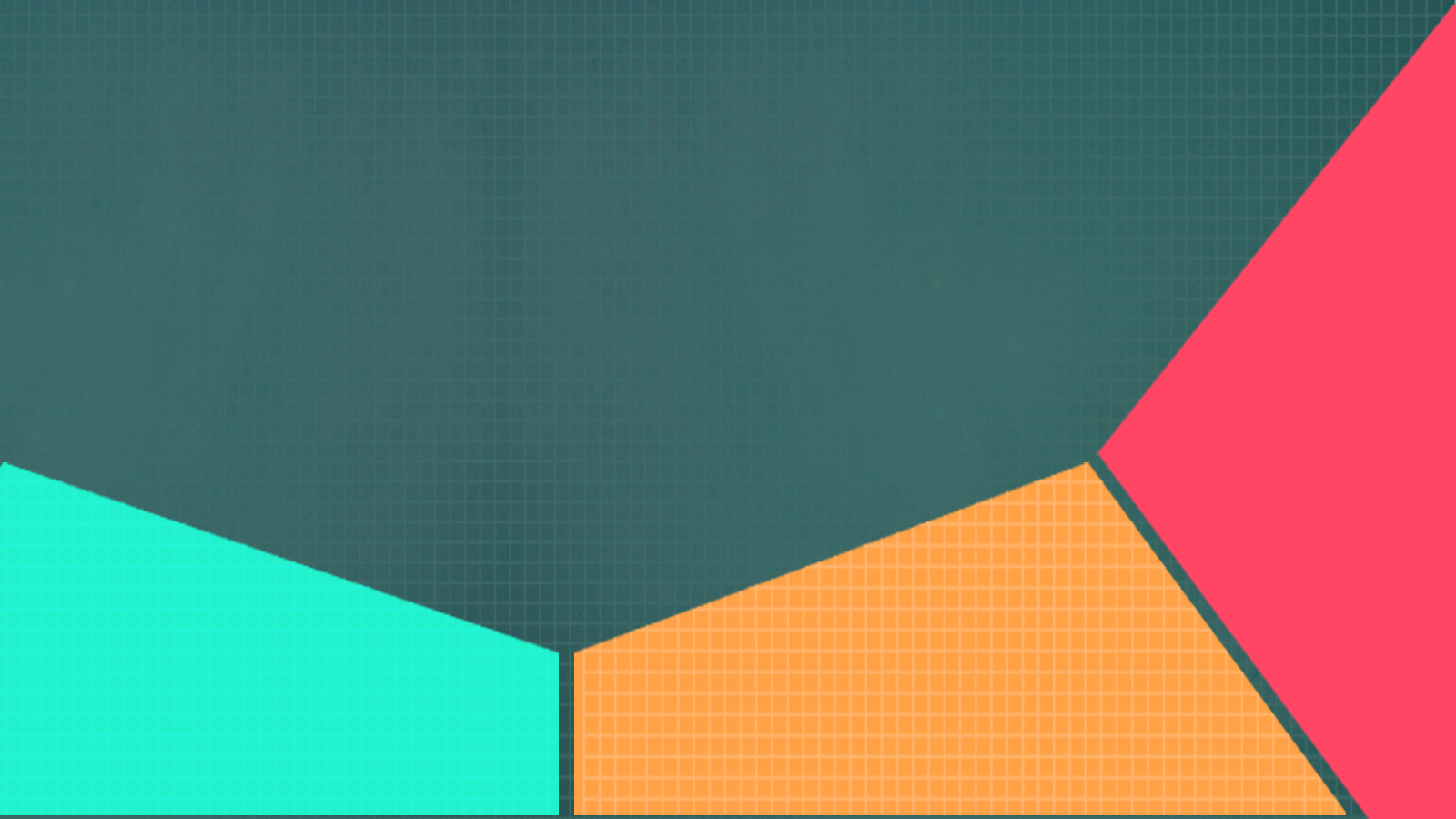 6月份擴大業務會報  
 廉政宣導
政風處
111年6月
1
前言
為避免公務員離職後憑藉與原任職機關之關係，利用公務資訊助其任職之營利事業從事不當競爭，或公務員在職期間兼任相關營利事業職務，致生利益衝突或利益輸送，爰有公務員離職後禁止從事特定職務，及在職期間應利益迴避之規定。
期透過本次宣導，提升法遵意識，確實遵守公職人員利益衝突迴避法及本公司工作人員利益衝突迴避要點等相關規範。
2
01
某事業部執行長退休後，
擔任某公司顧問
3
相關規定-公務員服務法
旋轉門條款(Revolving door)，或稱為公務員離職後利益迴避條款，係指來回移動於行政機關與私人企業間，利用服公職期間的資訊、網絡及影響力，而使雇主受益。
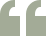 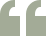 第16條  (111.6.22修正前規定於第14條之1)
公務員於其離職後三年內，不得擔任與其離職前五年內之職務直接相關之營利事業董事、監察人、經理、執行業務之股東或顧問。
第24條
(111.6.22修正前規定於第22條之1第1項)
離職公務員違反第16條規定者，處二年以下有期徒刑，得併科新臺幣一百萬元以下罰金。
4
相關規定
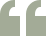 銓敘部85年7月20日（85）臺中法二字第1332483號函
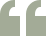 公務員服務法第16條
(111.6.22修正前規定於第14條之1)
公務員於其離職後三年內，不得擔任與其離職前五年內之職務直接相關之營利事業董事、監察人、經理、執行業務之股東或顧問。
退休（職）、辭職、資遣、免職、停職及休職等離開原職。
離職前服務機關與營利事業有「營建(承辦本機關或所屬機關之工程)」或「採購業務關係(包括研訂規格、提出用料申請及實際採購)」之承辦人員及其各級主管人員（即各級直接承辦相關業務單位之副主管及主管，暨該機關幕僚長、副首長及首長）。
5
案例一
退休後擔任某公司顧問
案情摘要
依公務員服務法第14條之1規定，○○○應不得於離職後三年內擔任A公司相關職務，惟於107年4月1日起擔任A公司顧問迄108年9月25日，已違反上開規定。
A公司於102、103及105年度與○○事業部有原料買賣關係，而○○○時任○○事業部執行長，任期自104年5月1日迄105年9月25日，為相關採購案之主管人員，並於106年11月1日退休。
6
案例一
退休後擔任某公司顧問
查處結果
策進作為
高雄地檢署緩起訴處分
不法利得335萬1,240元(107年4月1日至108年9月25日之薪資)，應予沒收，業經○○○自動繳回。
緩起訴期間1年，須向公庫支付9萬元。
會辦人資處，於相關人員離職前加強宣導，並建議離職後如有轉任應向本公司諮詢，避免因不知法令規定而觸法。
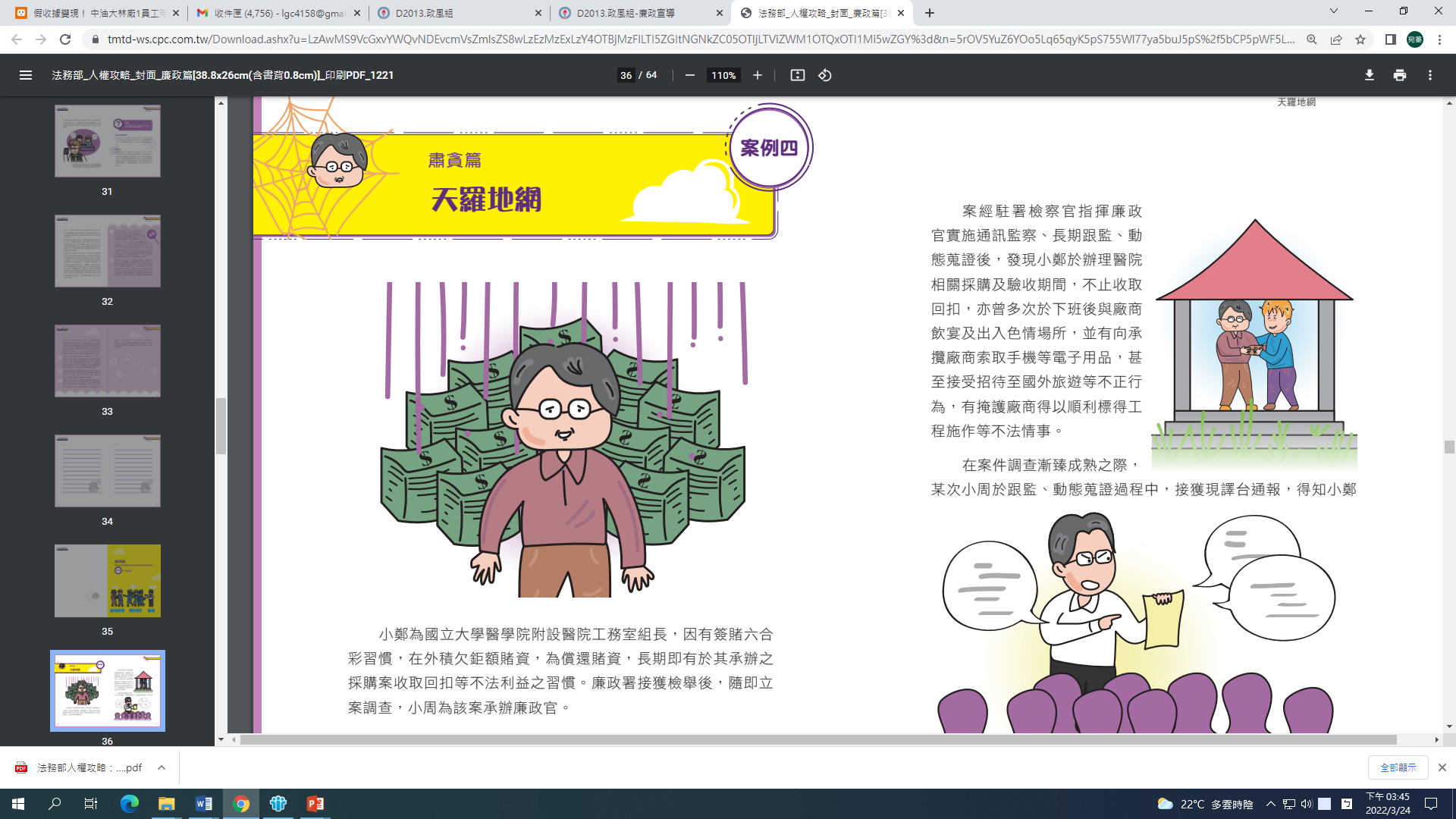 7
02
某加油站長辦理採購未利益迴避
8
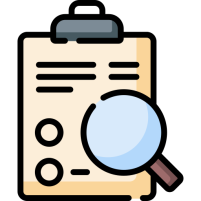 相關規定
政府採購法第15條
Ⅰ機關承辦、監辦採購人員離職後三年內不得為本人或代理廠商向原任職機關接洽處理離職前五年內與職務有關之事務。
Ⅱ機關人員對於與採購有關之事項，涉及本人、配偶、二親等以內親屬，或共同生活家屬之利益時，應行迴避。
Ⅲ機關首長發現前項人員有應行迴避之情事而未依規定迴避者，應令其迴避，並另行指定人員辦理。
本公司工作人員利益衝突迴避要點第8點
本公司承辦、監辦採購人員對於採購有關之事項，涉及本人、配偶、三親等以內之親屬，或同財共居親屬之利益時，應行迴避。
9
相關規定
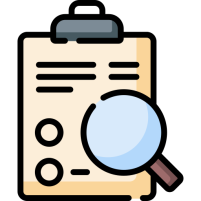 本公司工作人員利益衝突迴避要點
第12點
工作人員依本要點應申報或迴避事項，而未誠實申報或迴避，經查獲屬實，記申誡一次，並調整工作或調離本職。工作人員有違反本要點之行為，應按情節輕重，依有關規定，分別予以懲處。
違反本要點其有觸犯刑事法令者，移送司法機關處理。
該管直屬長官知情而不依法處置者，應受懲處。
10
某加油站長辦理採購未利益迴避
案例二
案情摘要
某加油站有美化站容需要，因站長A之兒子B會修剪，且價格便宜，遂由甲公司(負責人為兒子B)承攬加油站之修剪花木購案，且A參與申購之核定及主驗職務。
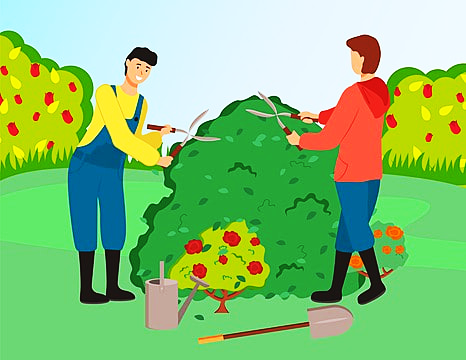 查處結果
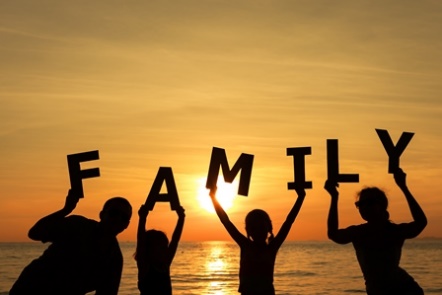 A站長與兒子B為二親等直系血親，涉及採購有關事項之利益時，應自行迴避，惟未迴避。
核處A申誡1次，並擇適當時機調離原站。
11
03
關係人交易、補助之限制
12
相關規定-公職人員利益衝突迴避法
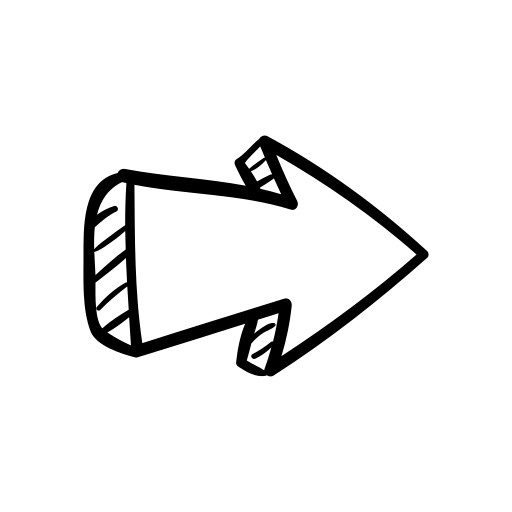 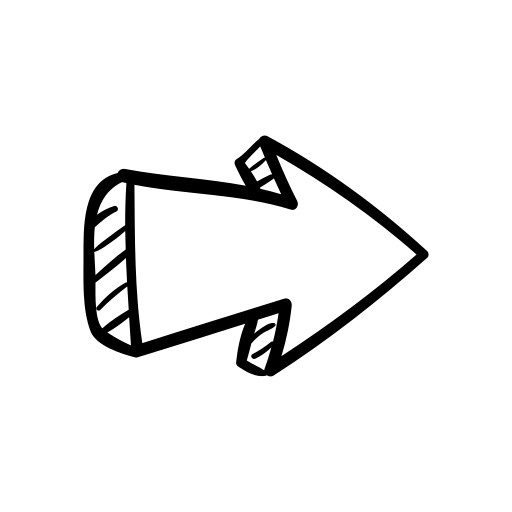 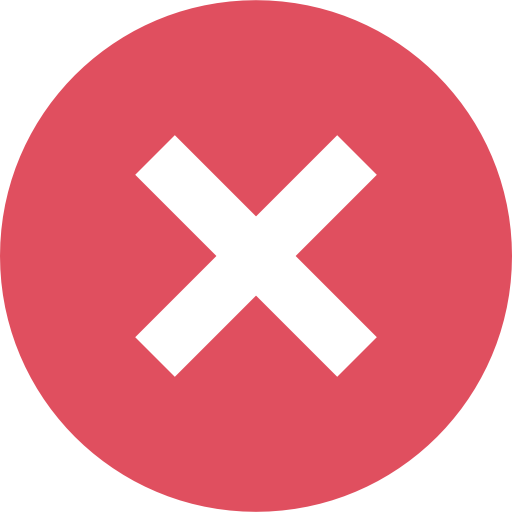 公職人員服務或受其監督機關團體
公職人員或其關係人
原則：不得「補助、買賣、承攬或其他具有對價之交易行為」。
例外：允許下列 6 種情形，不受禁止規範
基於法定身分依法令申請、對於關係人依法令以公開公平方式，或禁止反不利公益之補助。
Ex：生育補助、子女教育補助、本公司睦鄰工作要點
依法令經公平競爭，以公告辦理採購。
Ex：向財政部國產署標租國有非公用土地
依政府採購法以公告辦理採購。
13
相關規定-公職人員利益衝突迴避法
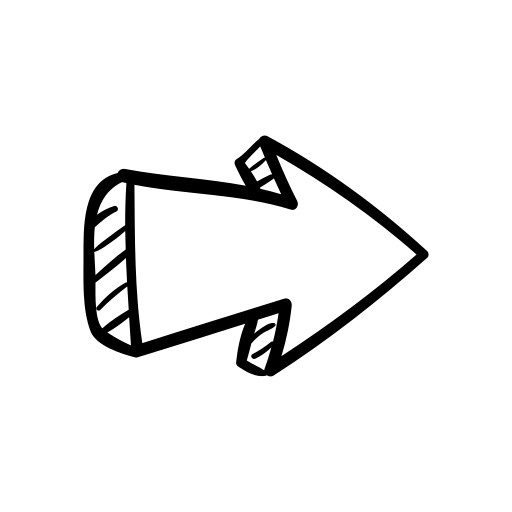 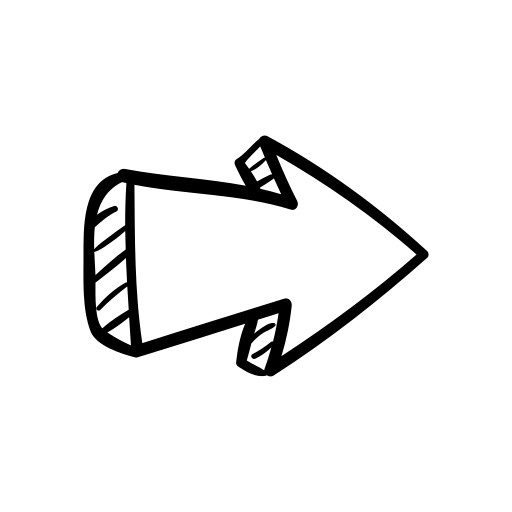 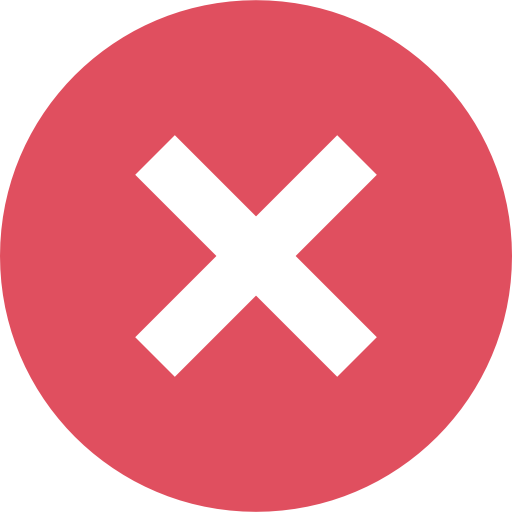 公職人員服務或受其監督機關團體
公職人員或其關係人
原則：不得「補助、買賣、承攬或其他具有對價之交易行為」。
例外：允許下列 6 種情形，不受禁止規範
交易標的為公職人員服務或受其監督之機關團體提供，並以公定價格交易。
Ex:本公司董事長至加油站加油
公營事業機構執行國家建設、公共政策、公益用途之交易。
Ex:公營事業機構為公益承租國有土地
一定金額以下之補助及交易。
每筆1萬元以下，每年度(01.01~12.31)總計不超過10萬元。
14
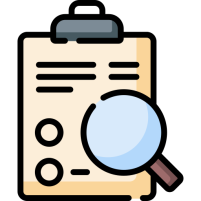 相關規定-揭露身分及公開之義務
例外之交易或補助行為，下列情形須依利衝法第14條第2項揭露及公開身分，違反者得按次處罰：
事後公開
補助或交易行為成立後，該機關團體應連同其身分關係主動公開之。
事前揭露
公職人員或其關係人於補助或交易行為前，應主動於申請或投標文件內據實表明其身分關係。
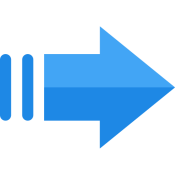 15
相關規定-法務部函釋
本公司提問
本公司係為鼓勵石油學術交流，推廣並提升石油產業科技水準等因素入會，並因本公司係該會團體會員之一，本公司公職人員受指定擔任公司團體會員代表，代表本公司行使會員權利義務，嗣後受該會選舉為理事，尚非因其個人有資助或捐助而具財產上利害關係，應無利益輸送之疑義，故陳請釋疑。
本公司公職人員受公司指定擔任非營利法人團體之「團體會員代表」，並受選為該團體理事，則是否得推定或類推適用利衝法第3條第1項第4款但書「公股指派」規定，排除關係人之適用？
16
相關規定-法務部函釋
法務部函釋
學會之章程或工業團體法等相關法令，無明文規範該理事職務應由政府或公股指派本公司特定職務擔任。
實務運作歷程未見應由政府或公股指派本公司特定職務人員執行理事之職務。
無應遵循政府政策或為公股利益行使職權之相關法令或政策規範，或違反該等規範時，政府或公股股權管理機關應有相關之因應措施。
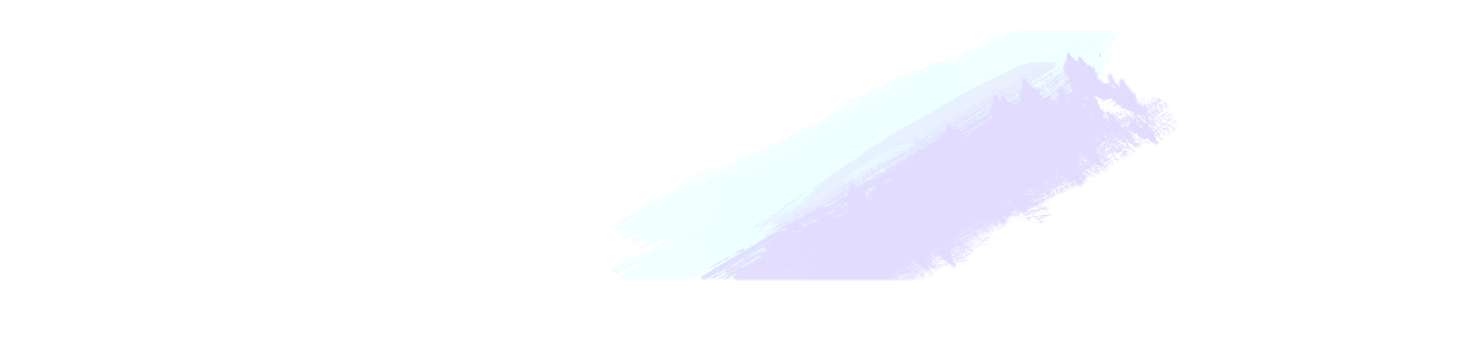 結論：仍有公職人員利益衝突迴避法關係人之適用。
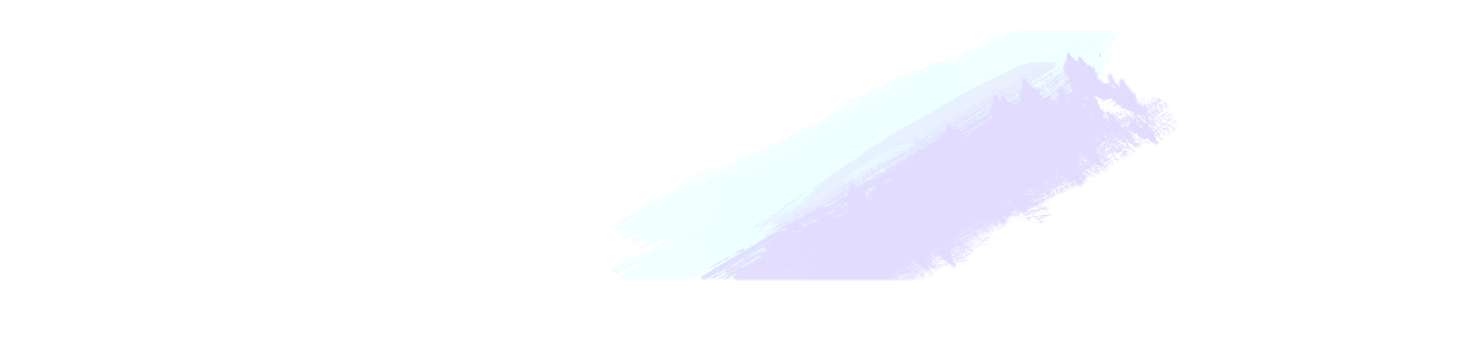 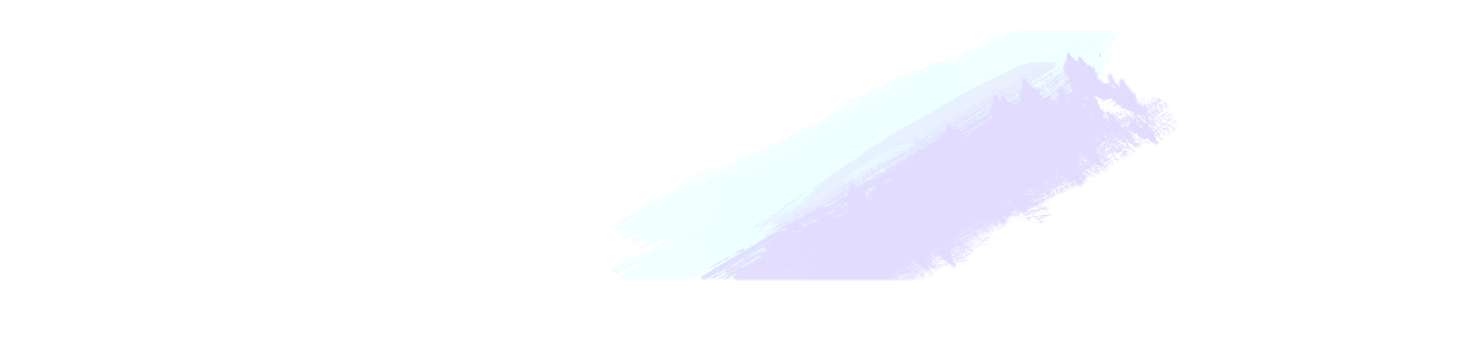 17
本公司副首長甲及事業部執行長乙一職，係第2條第1項第2款「公營事業總機構之副首長、分支機構之首長」，屬適用利衝法之公職人員。
甲與乙另分別擔任A學會及B學會「理事」，依第3條第1項第4款規定，A、B學會為渠等之關係人，原則上不得與本公司進行補助或交易，自108年起與本公司進行如下交易行為：
A學會：12筆補助及交易，違反第14條第1項及第2項「身分關係揭露義務」。
B學會：3筆補助，違反第14條第1項。
A學會：遭罰59萬3,000元
B學會：遭罰5萬元
另公職人員於相關文件簽核時，未自行迴避，依該法第16條規定，亦會遭受裁罰。
關係人交易、補助之限制
案例三
案情摘要
監察院裁罰結果
18
關係人交易、補助之限制
案例三
策進作為
請人力資源處協助調查，並彙整本公司適用利衝法之公職人員以及第3條第1項第4款關係人情形，本公司共有289名主管適用利衝法，並有25名有於營利事業、非營利法人或非法人團體兼職。
上開兼職名冊業送本公司公關處及採購處，於辦理相關補助及採購業務時注意審核，以避免發生應迴避而未迴避致遭裁罰等情事。
19
關係人交易、補助之限制
案例三
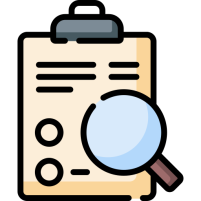 策進作為
為增益各單位對於利衝法第14條相關規定之認識，特編撰「本公司辦理補助或交易行為適用公職人員利益衝突迴避法規範指引」，避免公職人員因不諳法規而有違法之虞。
總公司部分：印製本指引予利衝法適用對象，並製成簽收表，由本人或秘書簽收。
各單位部分：發函所屬政風自行印製前述資料予單位利衝法適用對象，並請俟機個別宣導，協助單位內公職人員瞭解利衝法相關規範。
20
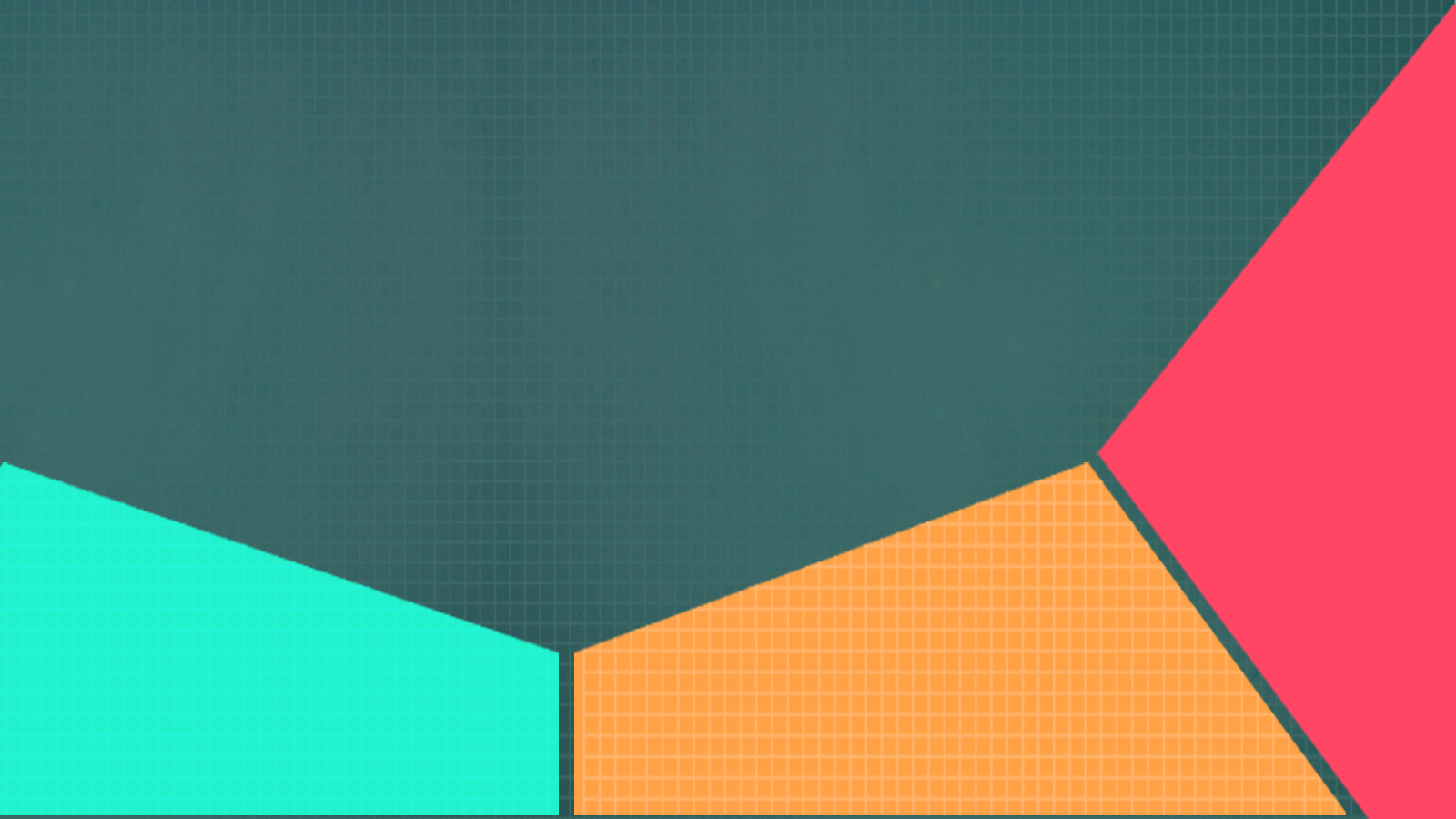 謝謝聆聽！
如有任何問題，
歡迎洽貴單位政風同仁。
21